Interesting case
R2 สริตา จินาวงศ์
อ. นวลวรรณ ภูวโชติโรจนโภคิน
Interesting case
Case : 21 year-old Thai male patient
Diagnosis : Serotonin syndrome with brain death
Operation : Harvest organ
Chief complaint
ซึมลง 30 นาที ก่อนมารพ
R1 history
History
21 year-old Thai male patient : U/D MDD
Current medication : Fluoxetine (20) 1 x 2 po pc, Lorazepam (2) 2 x 1 po hs 
Chief complaint : ซึมลง 30 นาที ก่อนมารพ
Present illness : 
18/10/64 ผู้ป่วยมีประวัติทานยา Fluoxetine 120 เม็ด เวลา 17:00 น
19/10/64 06:00 มีผู้พบเห็นผู้ป่วยซึมลง พูดไม่ชัด ลิ้นแข็ง จึงได้นำส่งรพ
At ER 06:30 V/S : BP 105/58 mmHg, RR 16 /min, BT 40 C, PR 98 bpm, E4V5M6, Pupil 4 mm RTLBE
History
ROSC : 
V/S BP 70/30 mmHg, PR 40-50 bpm
EKG : NSR c LBBB rate 90 bpm
Management : 
ETT No. 8.0, depth 22 cm
NSS LOAD 2,000 ml IV
Acetar 1,000 ml IV
Dopamine (2:1) IV rate 5 ml/hr (3.5 mcg)/kg/min)
Levophed (1:25) IV rate 10 ml/hr (0.1 mcg/kg/min)
Cypoheptadine 3 tab load then 2 tab po q 12 hr
Ceftriaxone 2 g IV
Refer to PMK hospital
Active problems
Diagnosis :
Severe serotonin syndrome 
AKI with rhabdomyolysis with metabolic acidosis with polyuria with  hypernatremia -> Resolved
Stress-induced cardiomyopathy -> Resolved
Neurogenic pulmonary edema
Brain edema with tonsillar and uncal herniation S/P Bicoronal craniectomy (22/10/64) -> DECLARE Brain death 26/10/2564
Serotonin syndrome
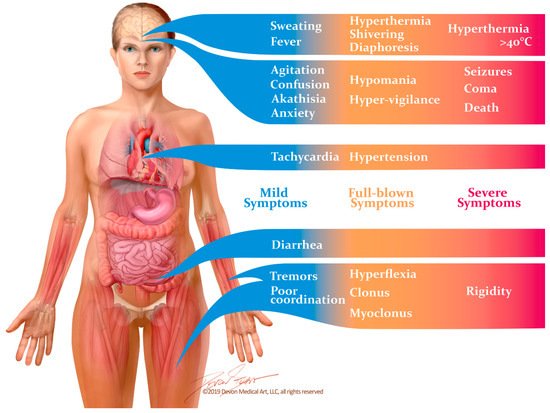 Serotonin syndrome
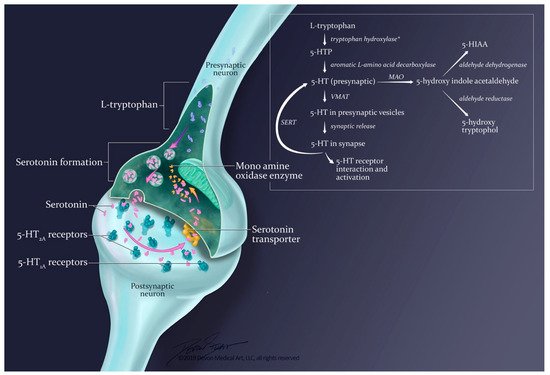 Past history
ปฎิเสธประวัติสูบบหรี่ และ ดื่มเหล้า
ปฎิเสธประวัติแพ้ยา แพ้อาหาร
มีประวัติผ่าตัดไส้ติ่งเมื่อ 6 ปีก่อน ไม่มีภาวะแทรกซ้อน
ปฎิเสธโรคพันธุกรรมในครอบครัว
R1 Physical examination & investigation
Physical examination
V/S : BT 36 C, PR 66 bpm, RR 20 /min, BP 152/92 mmHg
BW 60 kg, Ht 175 cm, BMI 19.6 kg/m2
GA : Comatosed, normosthenic built, on endotracheal tube
HEENT : Moderately pale conjunctivae, anicteric sclerae 
Lung : Clear, equal breath sound both lungs
Heart : Normal S1, S2 no murmur
Abdomen : Soft, not tender, no abdominal distension, normoactive bowel sound
Ext : No pitting edema
Physical examination
Neuro : E1VTM1, pupil 8 mm fixed dilate BE, not response to pain stimuli, doll’s eye negative, corneal reflex negative, cough reflex negative, motor grade 0 all extremities, clonus positive negative, BBZ absent both, stiff neck negative
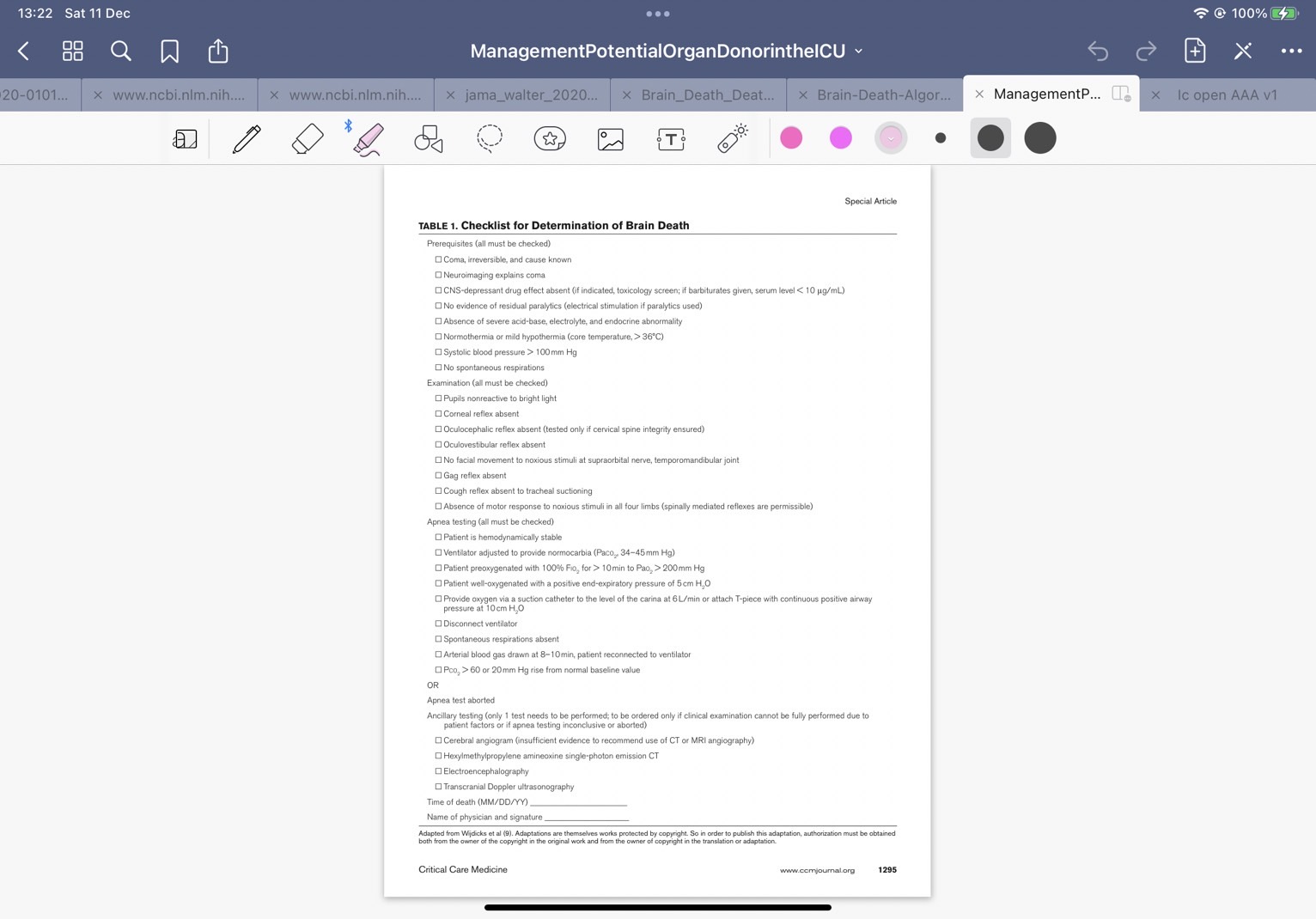 Prerequisites
Coma, irreversible, and cause known
Neuroimaging explains coma
CNS-depressant drug effect absent 
No evidence of residual paralytics
Absence of severe acid-base, electrolyte, and endocrine abnormality
Normothermia (core temperature > 36°C)
SBP > 100 mm Hg
No spontaneous respirations
Examination
Pupils nonreactive to bright light
Corneal reflex absent
Oculocephalic reflex absent 
Oculovestibular reflex absent
No facial movement to noxious stimuli at supraorbital nerve, temporomandibular joint
Gag reflex absent
Cough reflex absent to tracheal suctioning
Absence of motor response to noxious stimuli in all four limbs
Apnea testing
Patient is hemodynamically stable
Ventilator adjusted to provide normocarbia
Patient preoxygenated with 100% Fio2 for > 10 min to Pao2 > 200 mm Hg
Patient well-oxygenated with PEEP 5 cm H2O
Provide oxygen via a suction catheter to the level of the carina at 6 L/min or attach T-piece with continuous positive airway pressure at 10 cm H2O
Disconnect ventilator
Spontaneous respirations absent
Arterial blood gas drawn at 8–10 min, patient reconnected to ventilator
Pco2 > 60 or 20 mm Hg rise from normal baseline value
Apnea testing
Patient is hemodynamically stable
Ventilator adjusted to provide normocarbia
Patient preoxygenated with 100% Fio2 for > 10 min to Pao2 > 200 mm Hg
Patient well-oxygenated with PEEP 5 cm H2O
Provide oxygen via a suction catheter to the level of the carina at 6 L/min or attach T-piece with continuous positive airway pressure at 10 cm H2O
Disconnect ventilator
Spontaneous respirations absent
Arterial blood gas drawn at 8–10 min, patient reconnected to ventilator
Pco2 > 60 or 20 mm Hg rise from normal baseline value
Ancillary testing : only 1 test needs to be performed
Cerebral angiogram 
Hexylmethylpropylene amineoxine single-photon emission CT
Electroencephalography
Transcranial Doppler ultrasonography

Time of death (MM/DD/YY) _______________________

Name of physician and signature ____________________
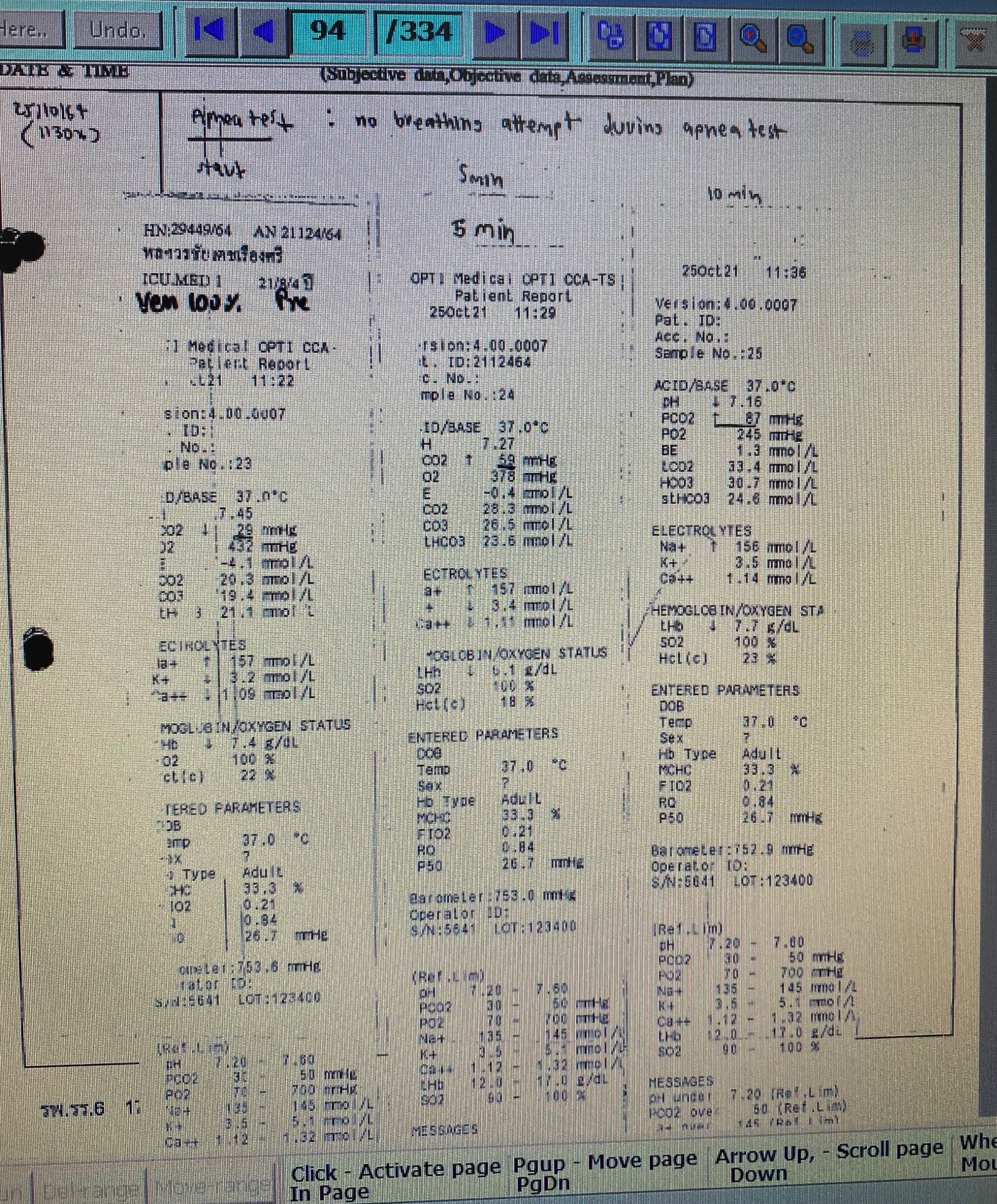 Apnea test
Investigation
Laboratory tests
Complete blood count
Serum electrolytes, BUN, and creatinine
Liver function tests
Urinalysis
Arterial blood gas (ABG)
PT/INR and aPTT/ ratio
Blood, sputum, and urine cultures
Infectious disease testing
HIV antibody (anti-HIV) donor screening test or HIV antigen/antibody (Ag/Ab) combination test
HIV RNA nucleic acid amplification test (NAT)
Hepatitis B surface antigen (HBsAg) donor screening test
Hepatitis B core antibody (anti-HBc) donor screening test
Hepatitis B DNA NAT
Hepatitis C virus antibody (anti-HCV) donor screening test
Hepatitis C RNA NAT
Cytomegalovirus antibody (anti-CMV) donor screening or diagnostic test
Epstein-Barr virus antibody (anti-EBV) donor screening or diagnostic test
Syphilis donor screening or diagnostic test
Toxoplasma immunoglobulin G (IgG) antibody test
Additional organ-specific testing
Echocardiography : potential heart donors
Cardiac catheterization : older heart donors (>40 years) or those with significant risk factors for coronary heart disease.
Fiber optic bronchoscopy & CT chest : potential lung donors. 
A percutaneous liver biopsy : liver donors with obesity, positive testing for HCV, or history of alcoholism.
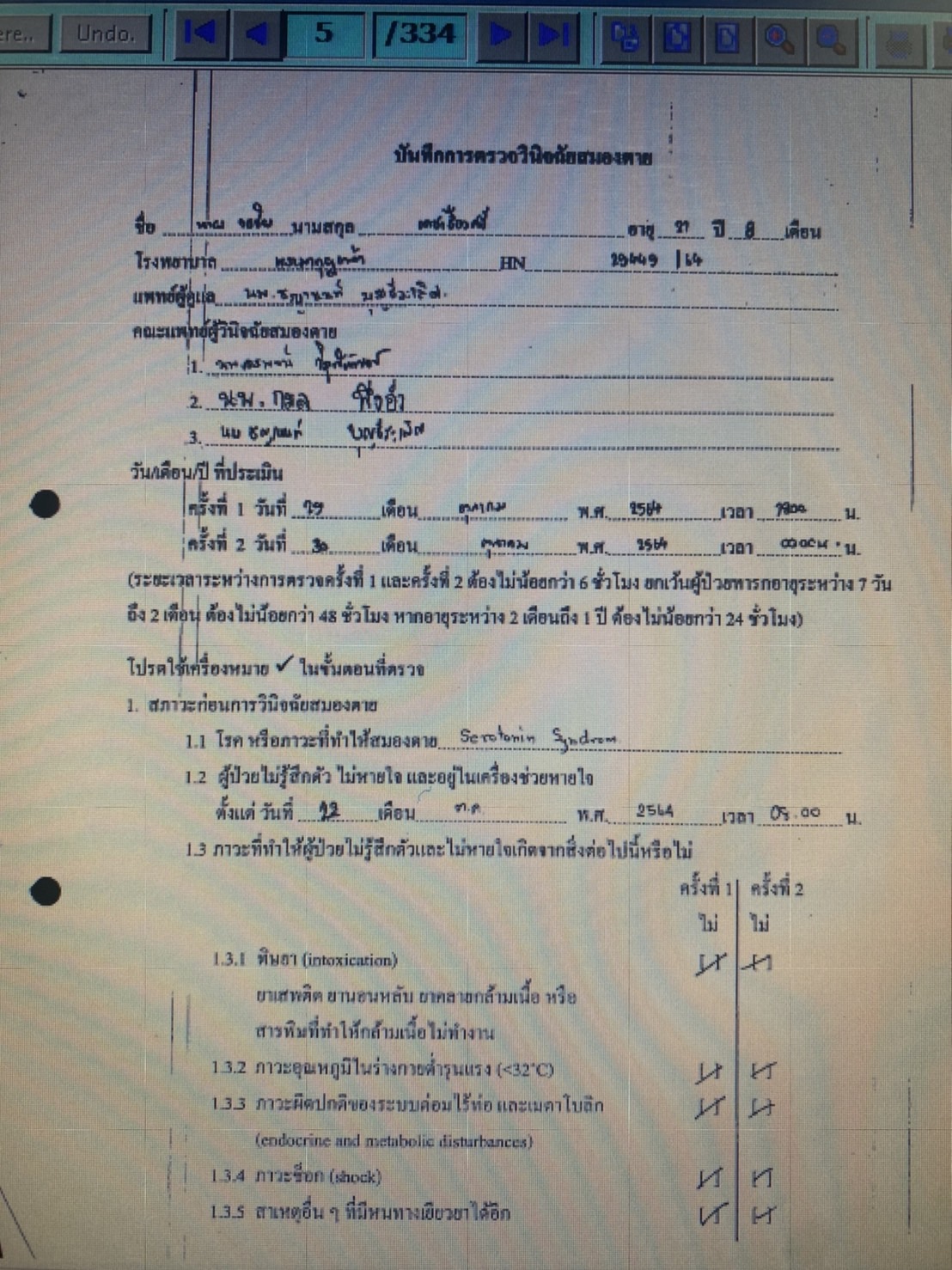 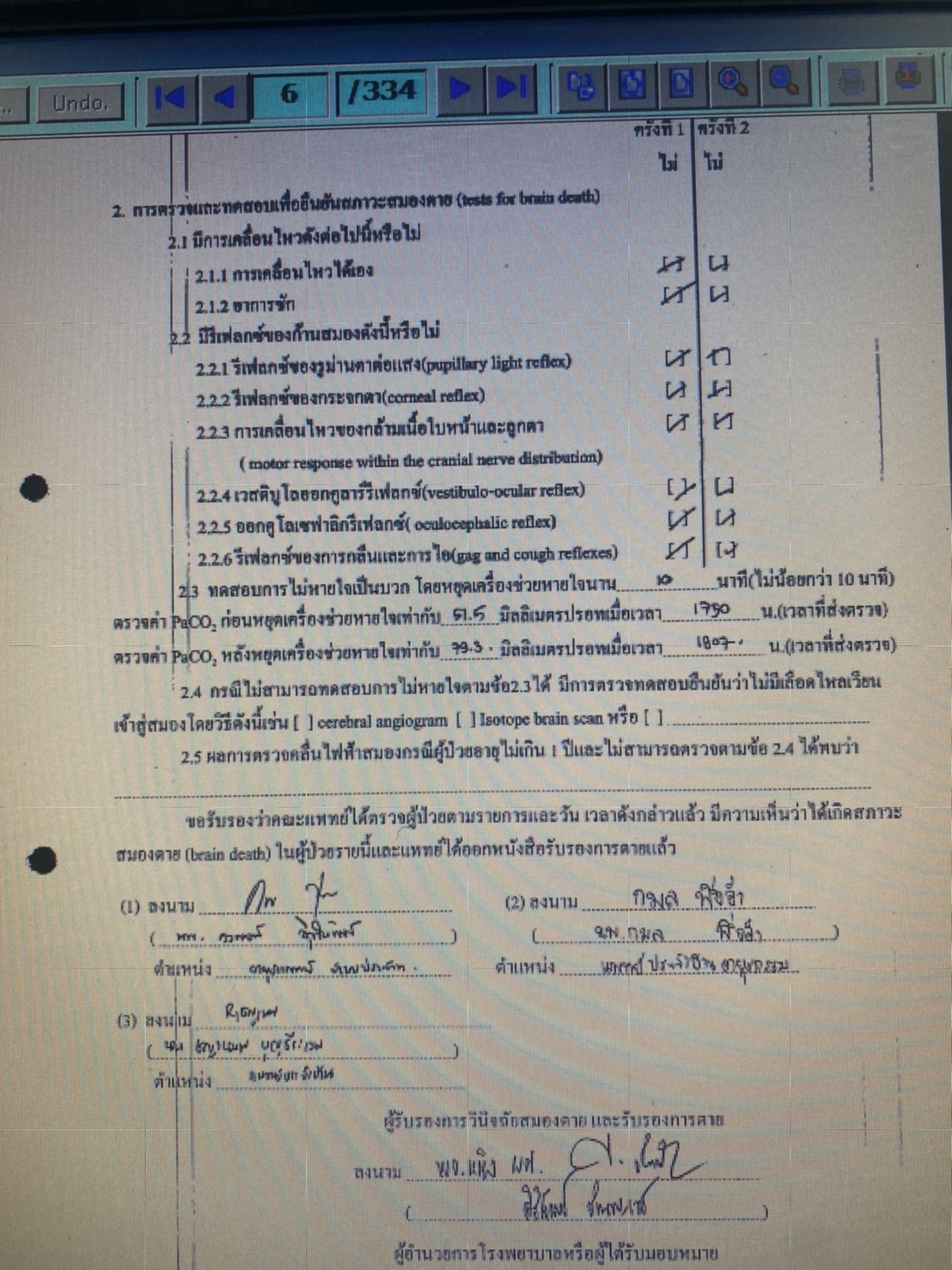 Investigation
CBC : Hb 8.4 g/dl, Hct 26 %, Plt 279,000 /ul, WBC 26,400 /ul, PMN 94%, Lym 3 %, Mono 3%
Bun/Cr : 24.8 mg/dl, 0.54
eGFR : 150 ml/min/1.73m2
Electrolytes: Na 147.8 mEq/L, K 3.2 mEq/L, Cl 115.5 mEq/L, HCO3 22.7 mEq/L
LFT : TP/Alb : 5.61 g/dl/2.81 g/dl, TB/DB : 5.31 mg/dl/4.32 mg/dl, AST/ALT : 116 U/L/164.7 U/L, ALP 157 U/L
Coagulogram : PT/INR : 16/1.07 , APTT : 34/1.36 , TT : 22/2.01
BS : 107 (06:00)
ABG : pH 7.32, pO2 480 mmHg, pCO2 49.4 mmHg, Na 146 mmol/L, K 3.11 mmol/L, HCO3 24.9, Ca 4.52 mg/dl, BE -1.2 mmol/L, ETCO2 26.4 mmol/L, FiO2 100 %, O2 sat 99.8 %
Investigation
UA : Y/C, Sp. Gr. 1.013, pH 6, Sp gr. 0-1, WBC 5-10, RBC 2-3, Bacteria few, Glucose Trace, Protein Trace
Sputum G/S : Few PMNs, Moderate Gram negtive bacilli, Moderate Gram positive cocci
Urine G/S : Few PMNs, no organisms
Investigation
Anti-HBc IgG : Neg
HBsAg : Non-reactive
HBeAg : Non-reactive
Anti-HBs : Positive
Anti-HBe : Negative
Anti-HBC IgM : Negative
Anti-HCV :  Non-reactive
Anti-HBc IgG : Negative
Anti-HAV IgG : Positive
Anti-HAV IgM : Negative
Anti-HBC IgM : Neg
CMV IgM : Neg , CMV IgM : 0.4 (0-0.9)
CMV IgG : Positive, CMV IgG : 7.3 (0-0.8)
VDRL : Non-reactive, Anti-HIV : Negative
CXR 30/10/2564
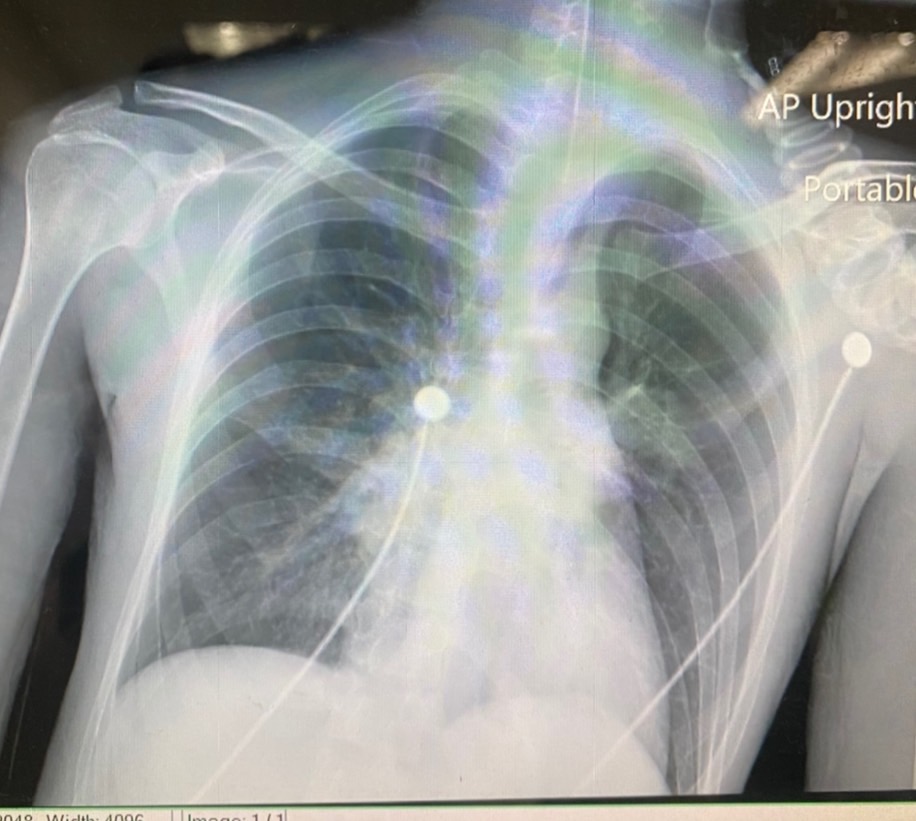 EKG 23/10/2564
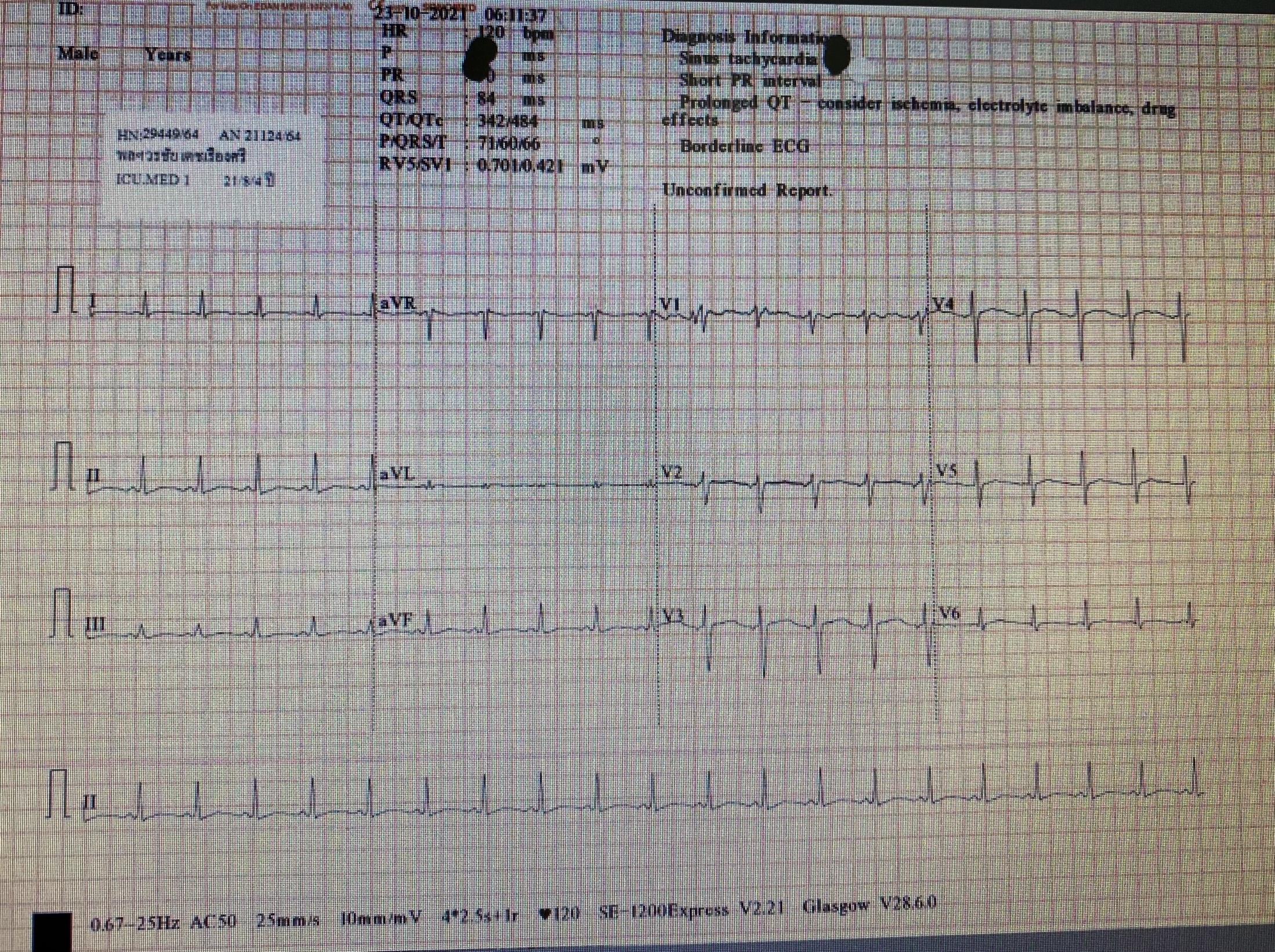 Echocardiogram 29/10/2564
Normal LV size, Good LV systoic function, LVEF 50-55%, no RWMA, normal LV wall thickness.
Normal RV size and good RV systolic function.
Mild MR, Mild TR.
No significant valvular pathology.
EEG 26/10/2564
Impression & Clinical correlation
The electroencephalographic finding was abnormal and consistent with very severe diffuse encephalopathy. 
No epileptiform discharge or EEG seizure was seen.
R1 Problem list & ASA classification
Problem list
Severe serotonin syndrome with multi-organ failure with brain death
ASA
6 E
R2 preoperative evaluation & preparation
Preoperative evaluation
Patient factor
Surgical factor
Anesthetic factor
Patient factor
Severe serotonin syndrome 
Neurogenic pulmonary edema
Brain death
Severe serotonin syndrome
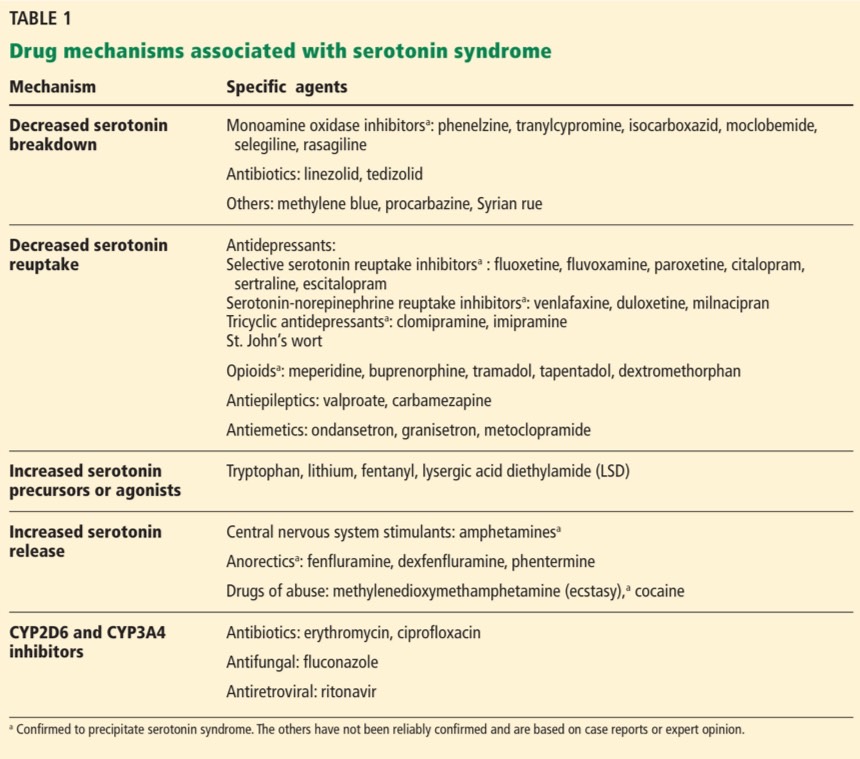 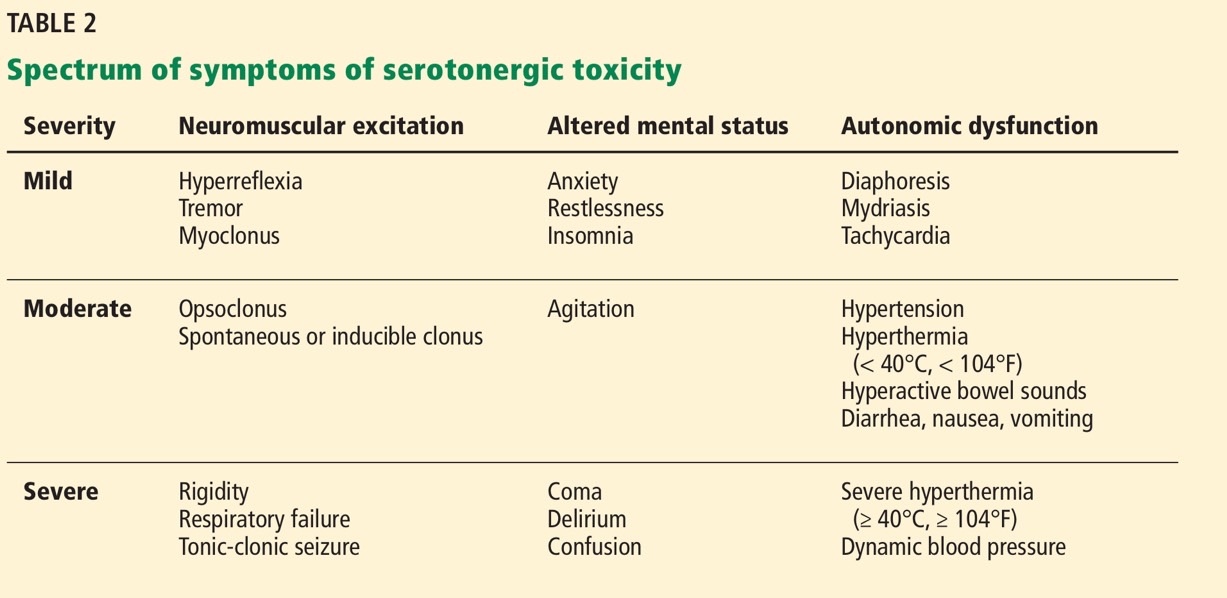 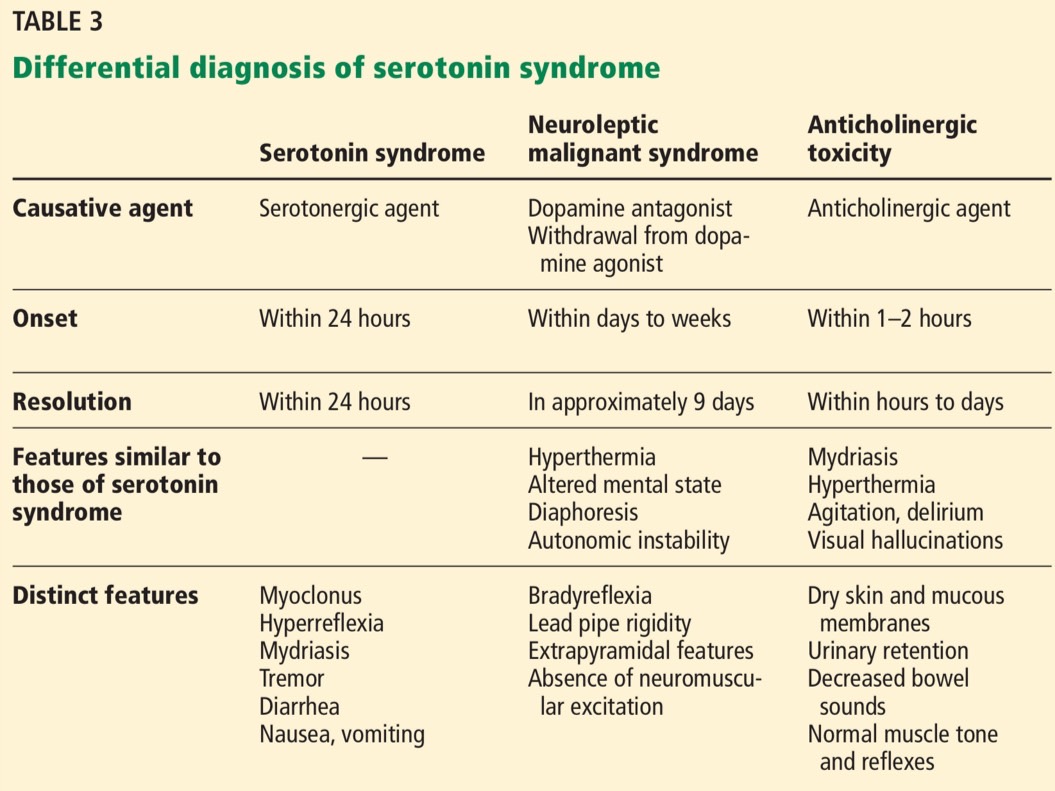 Treatment
Mainstays of management: stop the serotonergic agent and give supportive care
Serotonin antagonists
Cyproheptadine : 
Potent 5-HT2A antagonist
Chlorpromazine : 
5-HT1A and 5-HT2A antagonist
Serotonin antagonists
Cyproheptadine : potent 5-HT2A antagonist
Usually respond within 1 to 2 hours of administration. 
Signs and symptoms have resolved completely within times ranging from 20 minutes to 48 hours, depending on the severity of toxicity. 
Initial dose : 12 mg, followed by 2 mg every 2 hours if symptoms continue. 
Maintenance : 8 mg every 6 hours once stabilization is achieved. 
The total daily dose should not exceed 0.5 mg/kg/day. 
Only oral form but can be crushed and administered via a NG tube.
Chlorpromazine : 5-HT1A and 5-HT2A antagonist and can be given intramuscularly. 
Side effects : Hypotension, dystonic reactions, and neuroleptic malignant syndrome
Other agents
Benzodiazepines : mainstay for symptomatic relief because of their anxiolytic and muscle relaxant effects. 
Neuromuscular blocking agents. 
The suggested neuromuscular blocking agent for severe toxicity is a nondepolarizing agent such as vecuronium. 
Succinylcholine should be avoided -> exacerbate rhabdomyolysis and hyperkalemia. 
Physical restraints can exacerbate hyperthermia and lactic acidosis in agitated patients.
Neurogenic pulmonary edema
Neurogenic pulmonary edema
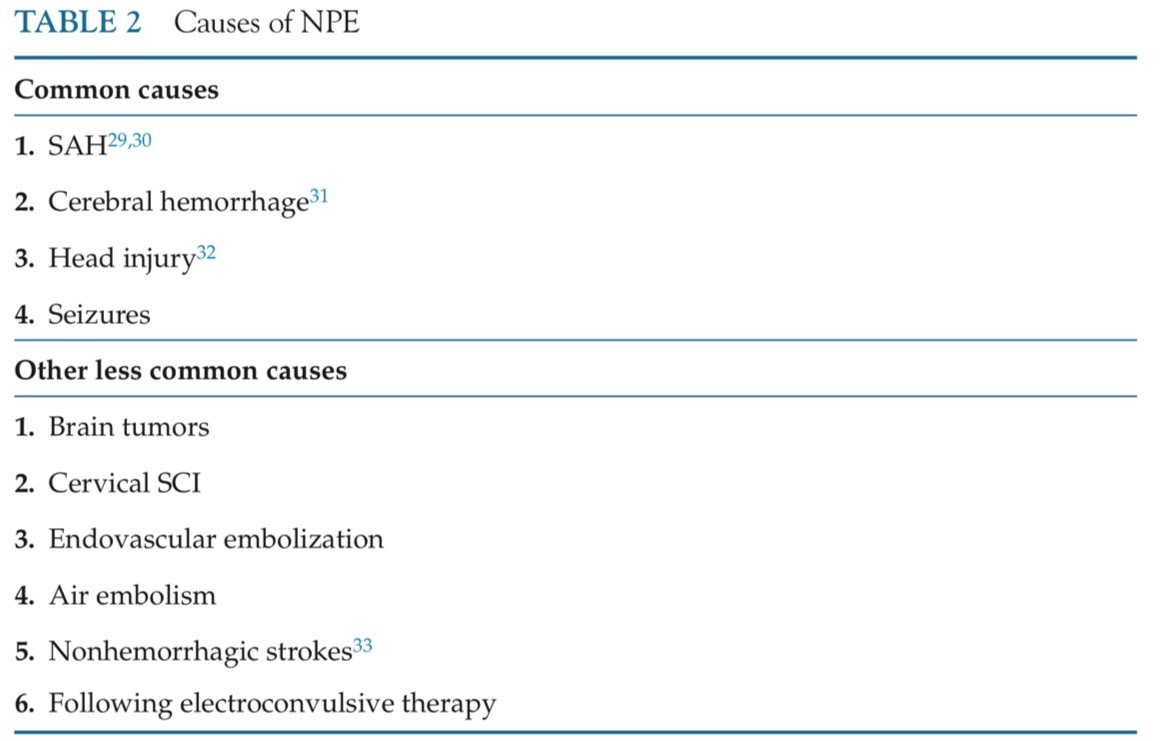 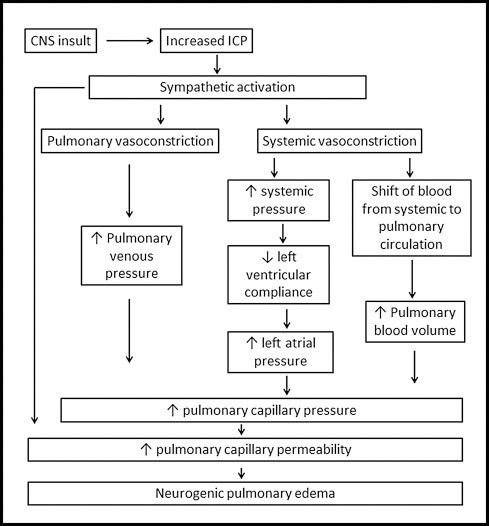 Management
Airway and breathing: 
Lung protective ventilation 
Higher PEEP (>10 cmH2O) 
should be avoided in patients with signs of raised ICP. 
Permissive hypercapnia 
should be avoided in patients with raised ICP.
Management
2. Circulation: 
Cardiac index > 2.5 L/min/m2 & SVR < 1000 dynes/sec/cm5
Dobutamine : 1st line for maintenance of cardiac index and SVR.
Brain death
Physiological change
CVS
Respiratory
Metabolic
Renal
Hematologic
CVS
2 phases :
Catecholamine storm : 
Increased ICP - compensatory arterial hypertension 
-> marked sympathetic stimulation with intense vasoconstriction, raised systemic vascular resistance, and tachycardia
Marked hypotension :
After brain herniation is complete -> marked hypotension
CVS
Maintaining adequate intravascular volume
Fluid : Isotonic balance salt solution
No evidence demonstrates that a specific crystalloid solution is superior to another. 
Adequate resuscitation( MAP 60 - 100 mmHg) : 
decrease cytokine levels & increase organs availablility for transplantation. 
Large doses of starch-based colloids :
should be avoided because they may be associated with DGF.
CVS
Dopamine : 1st line
Antiinflammatory and immunomodulatory effects. 
If dopamine > 10 mcg /kg/min is required :
2nd vasoactive agent should be added. 
Vasopressin :  0.5 - 2.4 international units/hour 
Initial therapy of choice for potential heart donors by the American College of Cardiology.
Reduces catecholamine requirements & effective treatment for DI
CVS
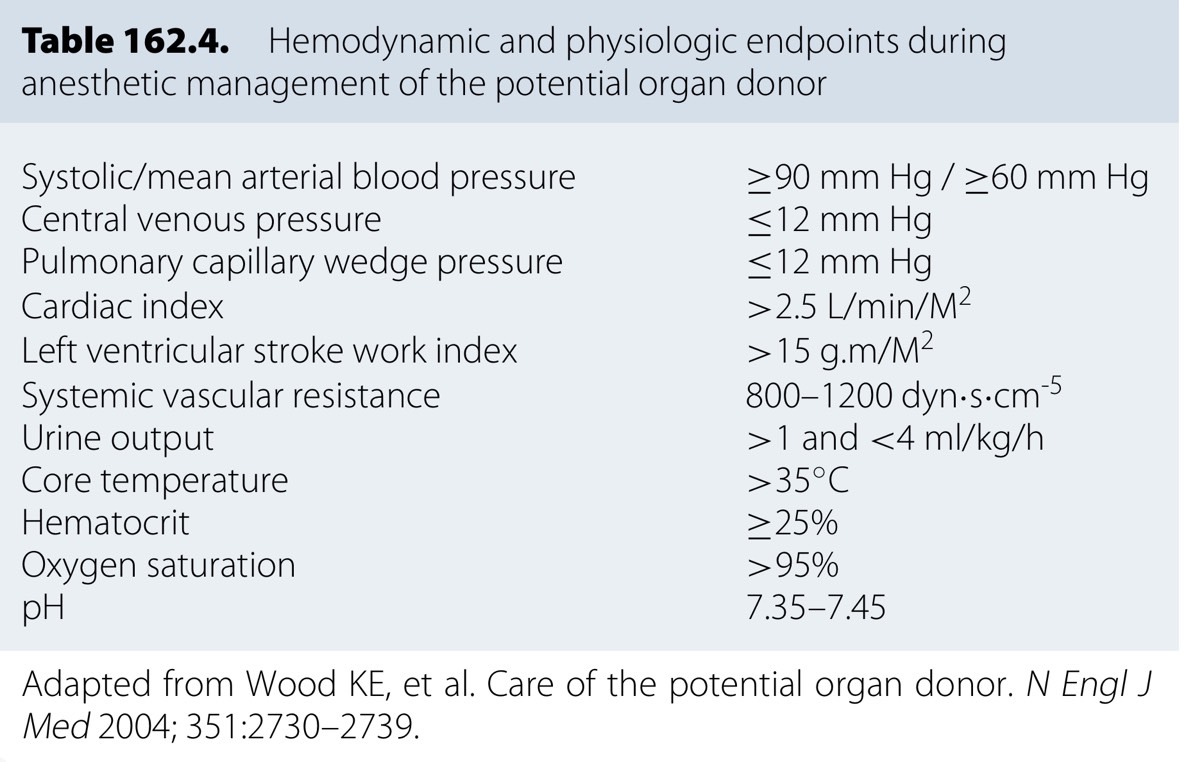 Respiratory
Lung-protective ventilation strategies : 
TV 6-8 mL/kg of predicted body weight, PEEP 5-10 cm H2O 
Least FiO2 to achieve : 
arterial PaO2 > 100 mm Hg or oxygen saturation > 95%
RR to achieve arterial PaCO2 35 - 45 mm Hg. 
Plateau pressures ≤ 30 cm H2O.
Endocrine
Thyroid replacement
Diabetes insipidus
Insulin resistance
Thermoregulation alteration
Thyroid replacement
Impairment of the hypothalamic-pituitary axis -> decreases anterior pituitary hormones
Meta-analysis : no clear benefit from the administration of thyroid hormone replacement 
Thyroid replacement therapy should not be administered unless the patient has a history of hypothyroidism.
Thyroid replacement
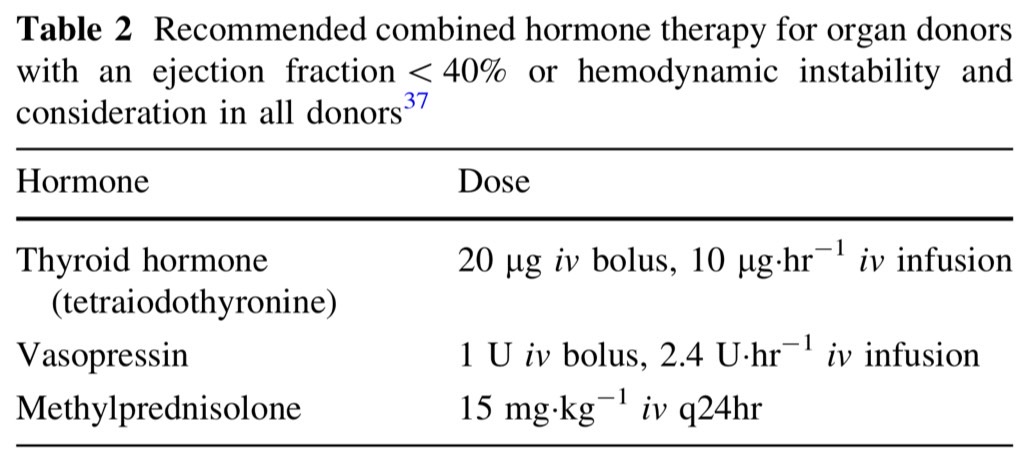 Diabetes insipidus
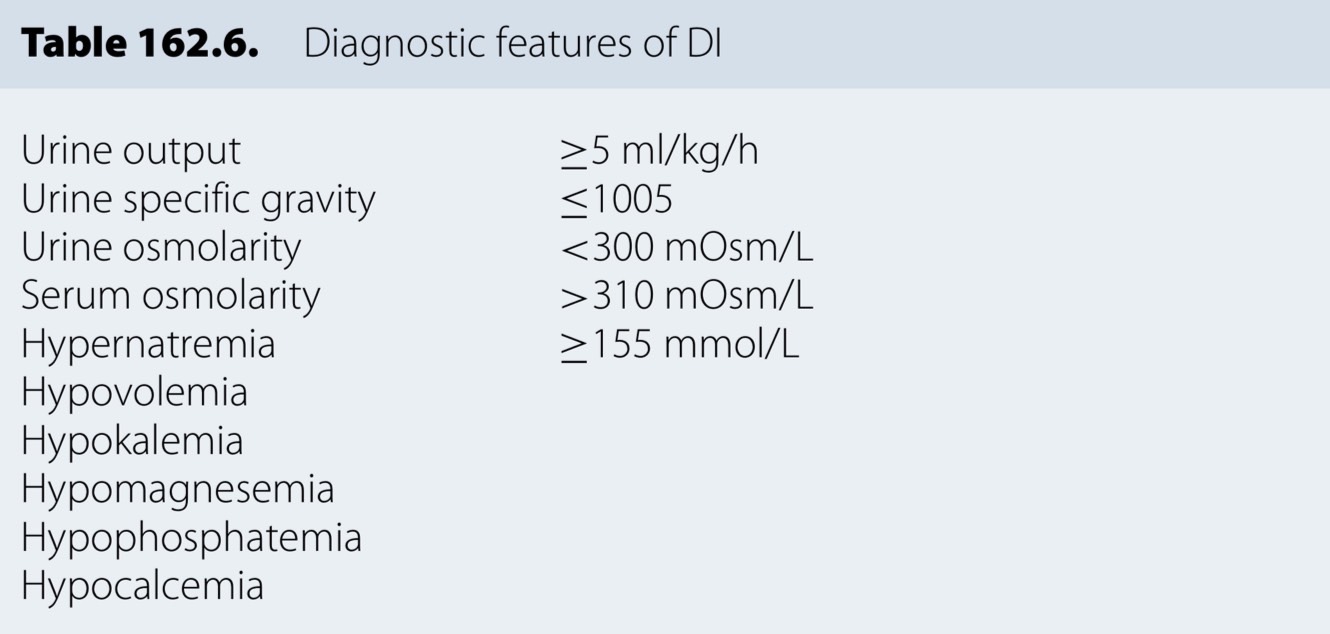 Diabetes insipidus
Approximately 80% of patients with brain death will develop DI due to the destruction of the posterior pituitary gland and the resultant ADH deficiency. 
Treatment : DDAVP 
Intravenous (IV), subcutaneous (SC), and intranasal administration. 
The dose for SC or IV : 1 to 2 μg twice daily; 
The dose for intranasal dose : ranges between 10 and 40 μg daily. 
A continuous infusion of vasopressin can also be used to treat DI.
Insulin resistance : hyperglycemia
Release of epinephrine, exogenous steroid administration, or infusion of dextrose-containing solutions. 
Lower rate of organ suitability for transplantation & decreased renal graft survival.
Serum glucose < 150 mg/dL or 8 mMol/L
Thermoregulation
Hypothalamic function and control of body temperature are lost. 
Hyperpyrexia occur at first, then hypothermia follows. 
Reduction in metabolic rate and muscle activity, in combination with peripheral vasodilatation.
Normothermia is recommended before and during procurement by using active warming devices.
Hematologic
Coagulopathy :
The release of tissue factor from injured cortical parenchyma -> coagulopathy & subsequent DIC
The release of cerebral gangliosides & plasminogen-rich substrates from damaged brain tissue
Hematologic
Targeting hemoglobin concentration of 9-10 g/dL & ≥ 7 g/dL in order to optimize oxygen delivery to organs. 
Some guidelines : a mixed venous oxygen saturation of ≥ 60% in order to ensure appropriate oxygen delivery.
Muscle
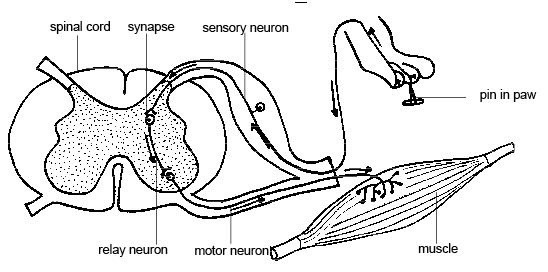 The somatic movements are uninhibited spinally-mediated reflexes that occur in response to stimuli such as surgical incision or manipulation.
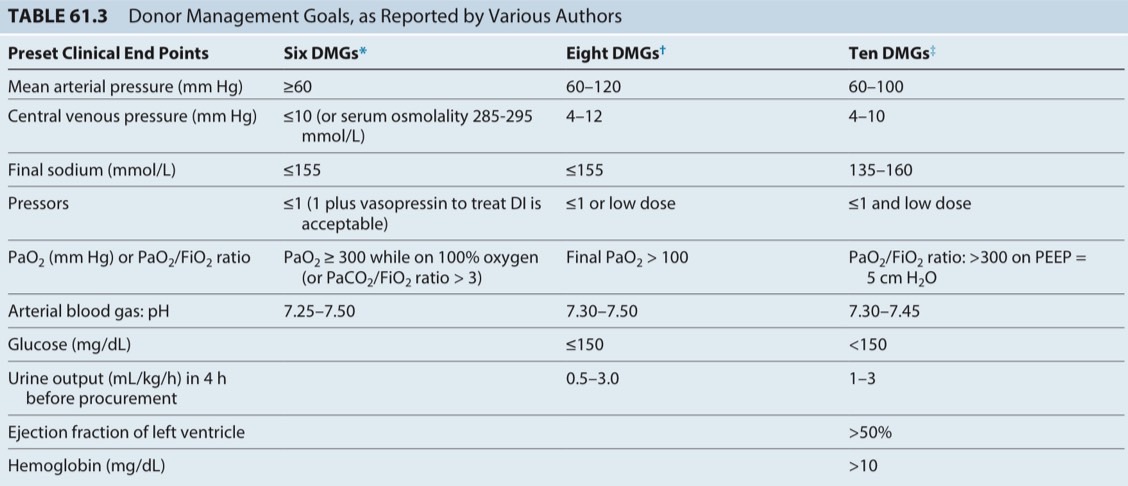 Surgical factor
Harvest organ : Heart and kidneys
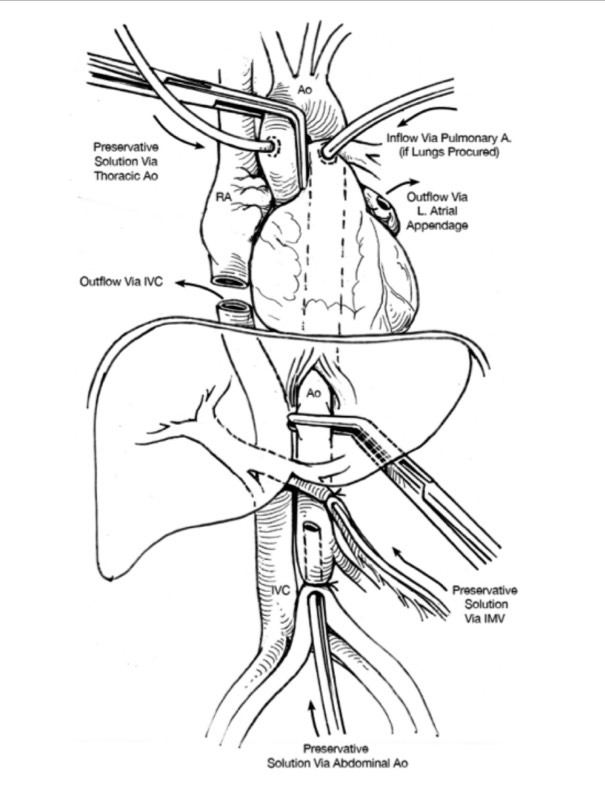 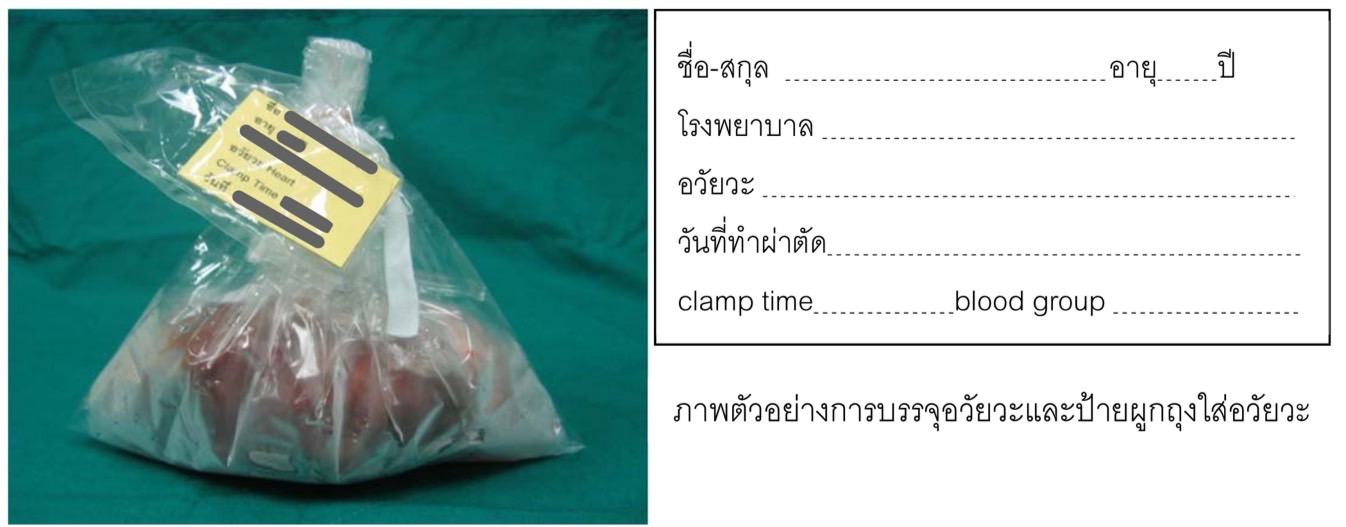 R3 Anesthetic consideration
Anesthetic consideration
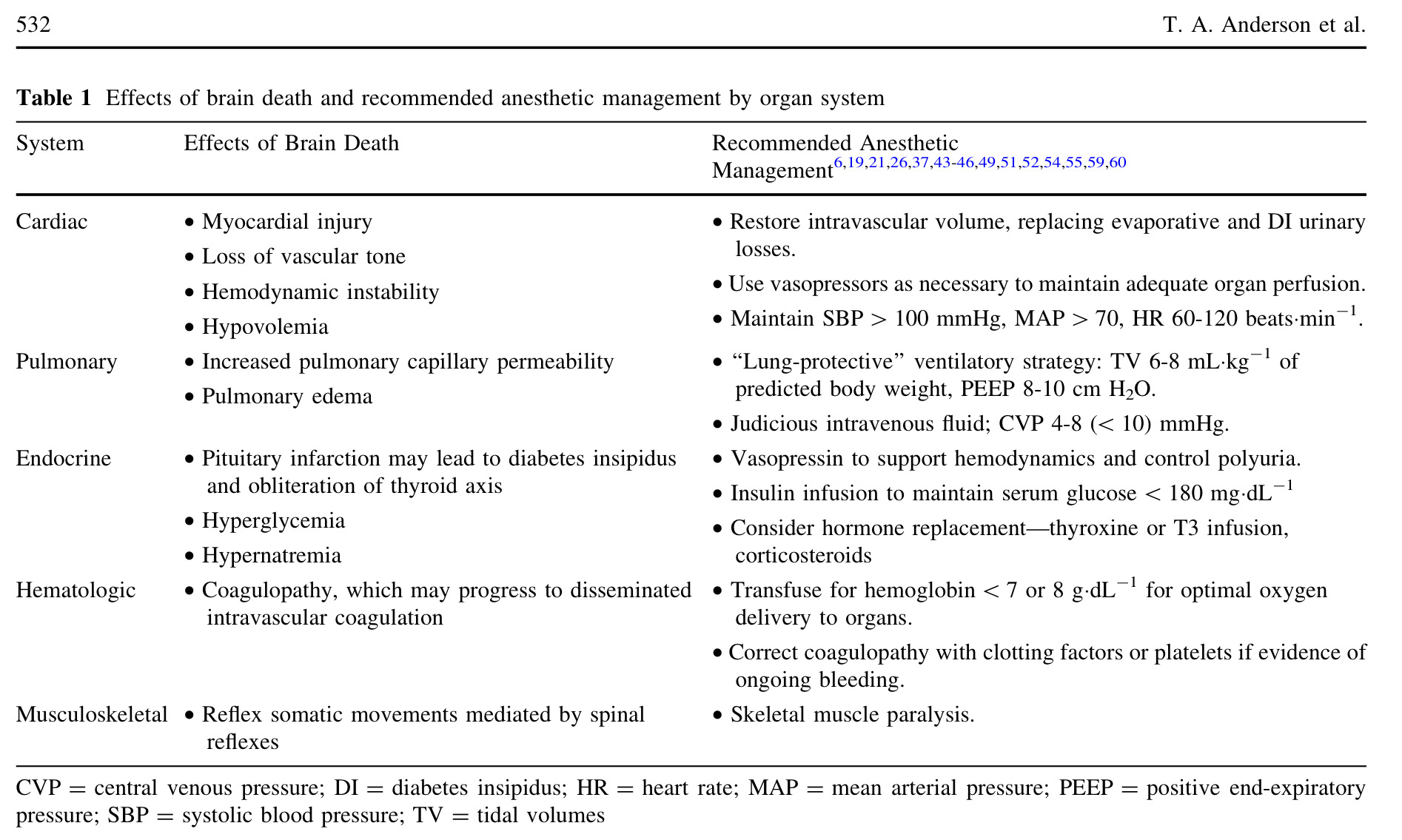 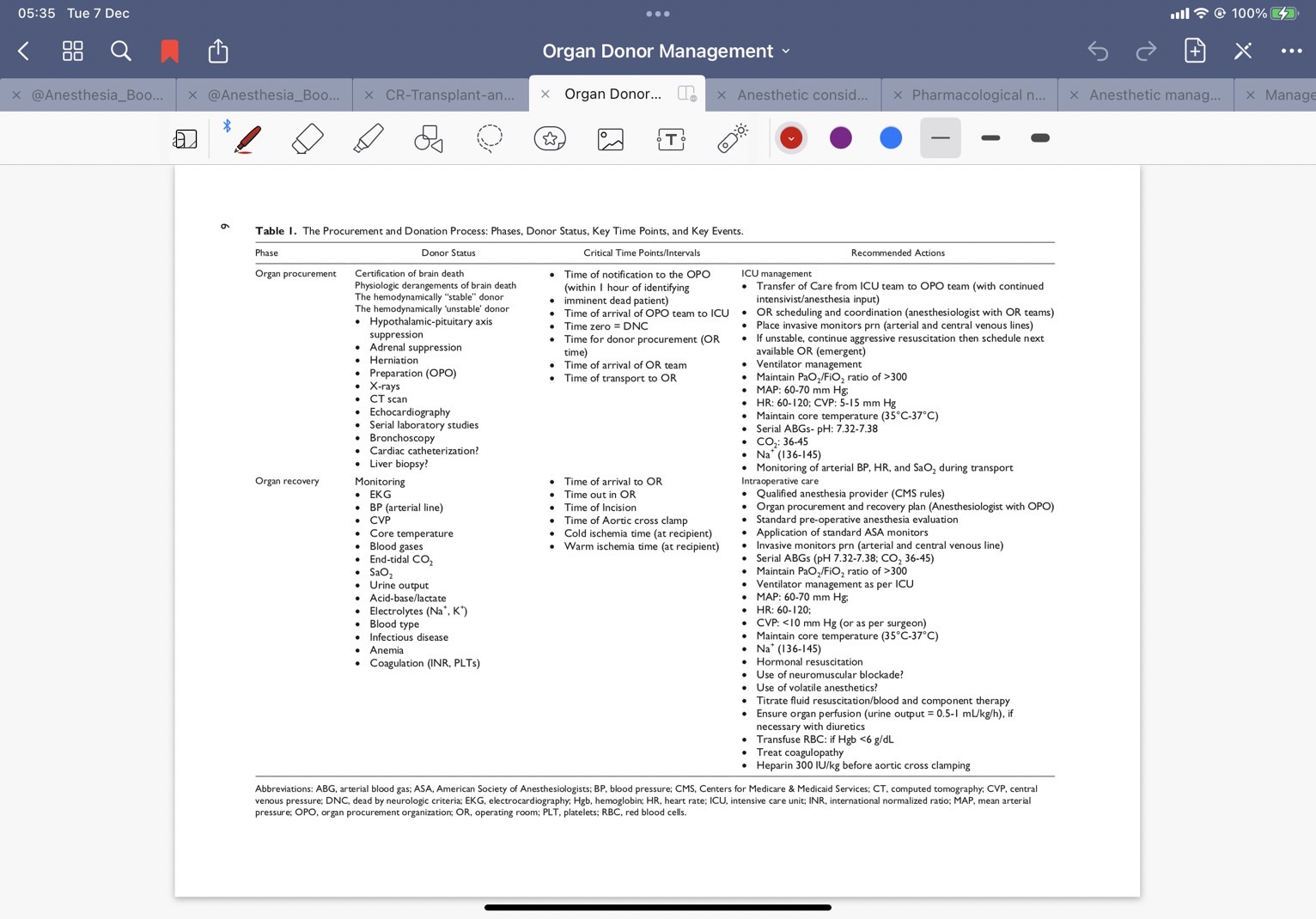 Organ procurement
Goal : maintenance of adequate oxygenation and perfusion of all organ systems
Time of notification to the OPO – Time of transport to OR
Donor status, Critical time points and ICU management
Transfer
Critical period.
Cardiac arrest : Goal -> immediate organ recovery rather than ROSC or stabilization of hemodynamics. 
CPR objective : maintain blood flow to organs -> heparin is administered -> organ recovery expedited 
Ventilator setting in the ICU should be the same during transfer and in the OR.
Organ recovery
Time of OR arrival – Warm ischemic time at a recipient
Standard & specific monitoring( A-line ± C-line )
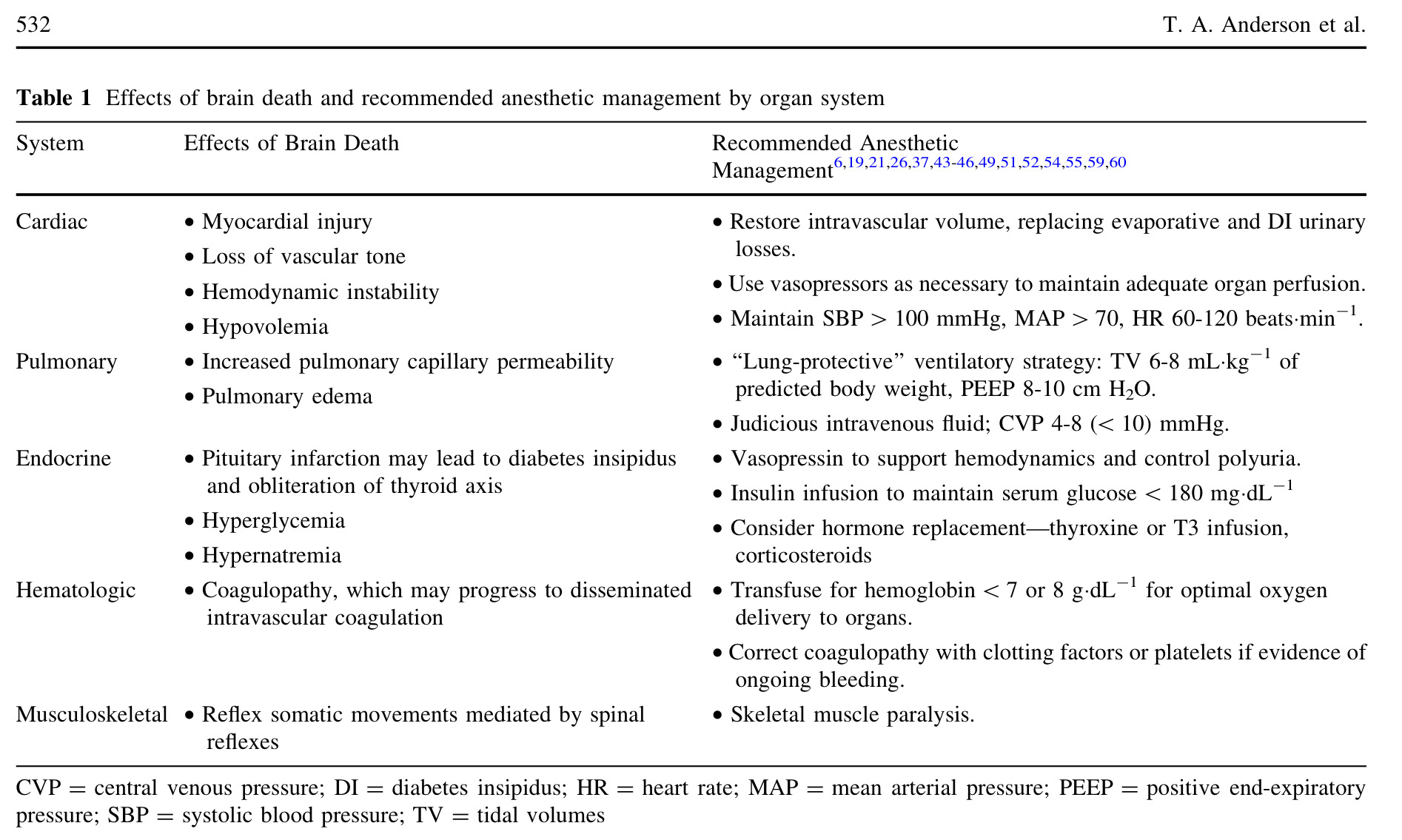 Organ recovery
During procurement surgery
Spontaneous spinal reflex -> movements : NMBAs
Surgical stimulation -> catecholamine release and hypertension : volatile anesthetics >> vasodilators, opioids 
Volatile anesthetics : ischemic preconditioning and the reduction of ischemia-reperfusion injury.
Organ recovery
Crystalloid > colloid : Isotonic balanced salt solution
Avoid hydroxyethyl starch -> renal tubular injury and hypernatremia
Dopamine : First choice
At <5 μg/kg/min -> improve organ survival
10 μg/kg/min : upper limit
Epinephrine : Dopamine has reached higher limit 
Vasopressin : treat DI and reduces need for catecholamines
Organ recovery
Significant bradycardia in neurologic-dead donors does not respond to atropine -> a direct-acting chronotrope such as isoproterenol. 
Heparin 300 IU/kg : before cross-clamping the aorta 
As soon as the organs are perfused with the cold solution, mechanical ventilation and anesthesia care can be stopped.
Ischemic reperfusion injury
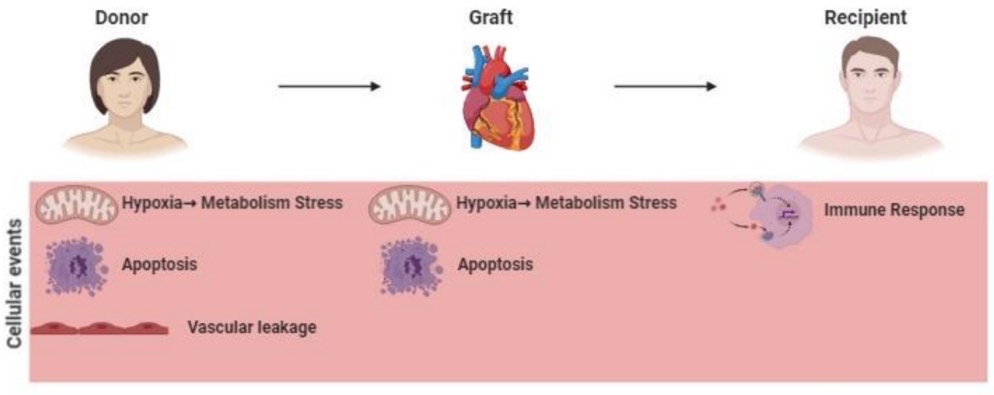 Cold ischemia times
24 hours for the kidney
12 hours for the liver
6 hours for the heart
4 hours for the lung
Preservative solution
Various cold-storage solutions are used world-wide with the UW solution one of the most widely used. 
The University of Wisconsin (UW) solution :
high potassium and adenosine to supply ATP during cold storage. 
Histidine-tryptophan- ketoglutarate (HTK) solution: 
originally developed for cardioplegia & applied to organ preservation. 
Organ-specific solutions :
Perfadex solution : Lung 
Celsior solution : Heart
Preservative solution
Custodiol HTK solutions : 
15 mM sodium, 9 mM potassium, 4 mM magnesium, 15 lM calcium, 1 mM ketoglutarate, 198 mM histidine, 30 mM mannitol, 2 mM tryptophan
Celsior solution : 
100 mMol􏰀L-1 sodium, 15 mMol􏰀L-1 potassium, 13 mMol􏰀L-1 magnesium, 0.25 mMol􏰀L-1 calcium, 80 mMol􏰀L-1 lactobinate, 3 mMol􏰀L-1 glutathione, 20 mMol􏰀L-1 glutamate, 60 mMol􏰀L-1 mannitol, 30 mMol􏰀L-1 histidine 
University of Wisconsin (UW) solution : 
100 mM potassium lactobionate, 25 mM KH2PO4, 5 mM MgSO4, 30 mM raffinose, 5 mM adenosine, 3 mM glutathione, 1 mM allopurinol, 50 g􏰀L-1 hydroxyethyl starch
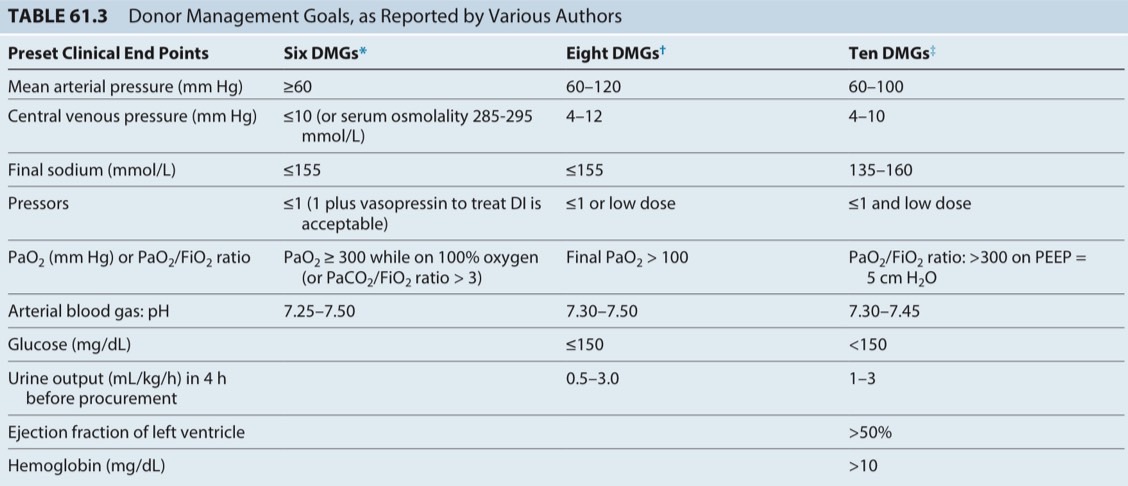 Choice of anesthesia
GA with ETT with controlled ventilation
Preparation
General preparation
NPO
Informed consent
Anesthetic machine
Intubation equipment
Force air warmer
Warm IV fluids
Antibiotics
IV anesthetic drugs
Large bore IV
Specific preparation
Heparin
Inotropes and vasopressor
Dopamine, Epidephrine and Levophed
Vasopressin
Methyprednisolone
Tetraiodothyronine
Insulin
Intraoperative monitoring
Non-invasive
NIBP
5 lead EKG
Pulse oximeter
Urine output
Body temperature
Invasive 
A-line
C-line : Only for vasoactive agents administration
Intraoperative
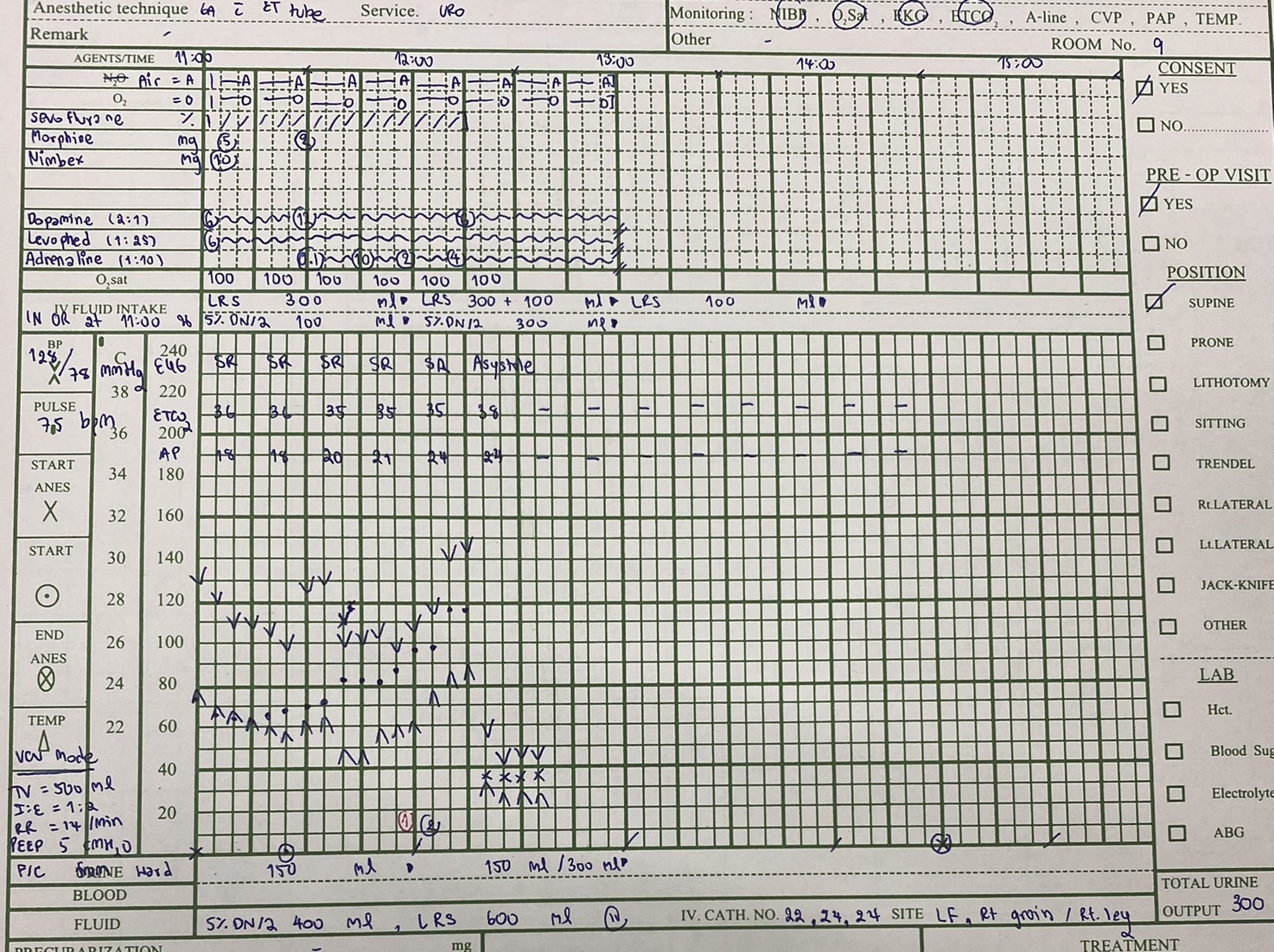 In OR at 11:00
Monitor : NIBP, 5-lead EKG, O2 sat, ETCO2, Urine output
V/S : BP 128/78 mmHg, PR 75 bpm, O2 sat 100 %
Ventilator setting VCV: TV 500 ml, RR = 14 /min, I:E 1:2, PEEP 5 cmH20
IV : 22,24,24 at Left foot, Right groin, Right leg
5%DN/2 ยกมา 400 ml, LRS ยกมา 600 ml
Vasopressor : 
Levophed (1:25) IV 0.66 mcg/kg/min
Dopamine (2:1) IV 4.17 mcg/kg/min
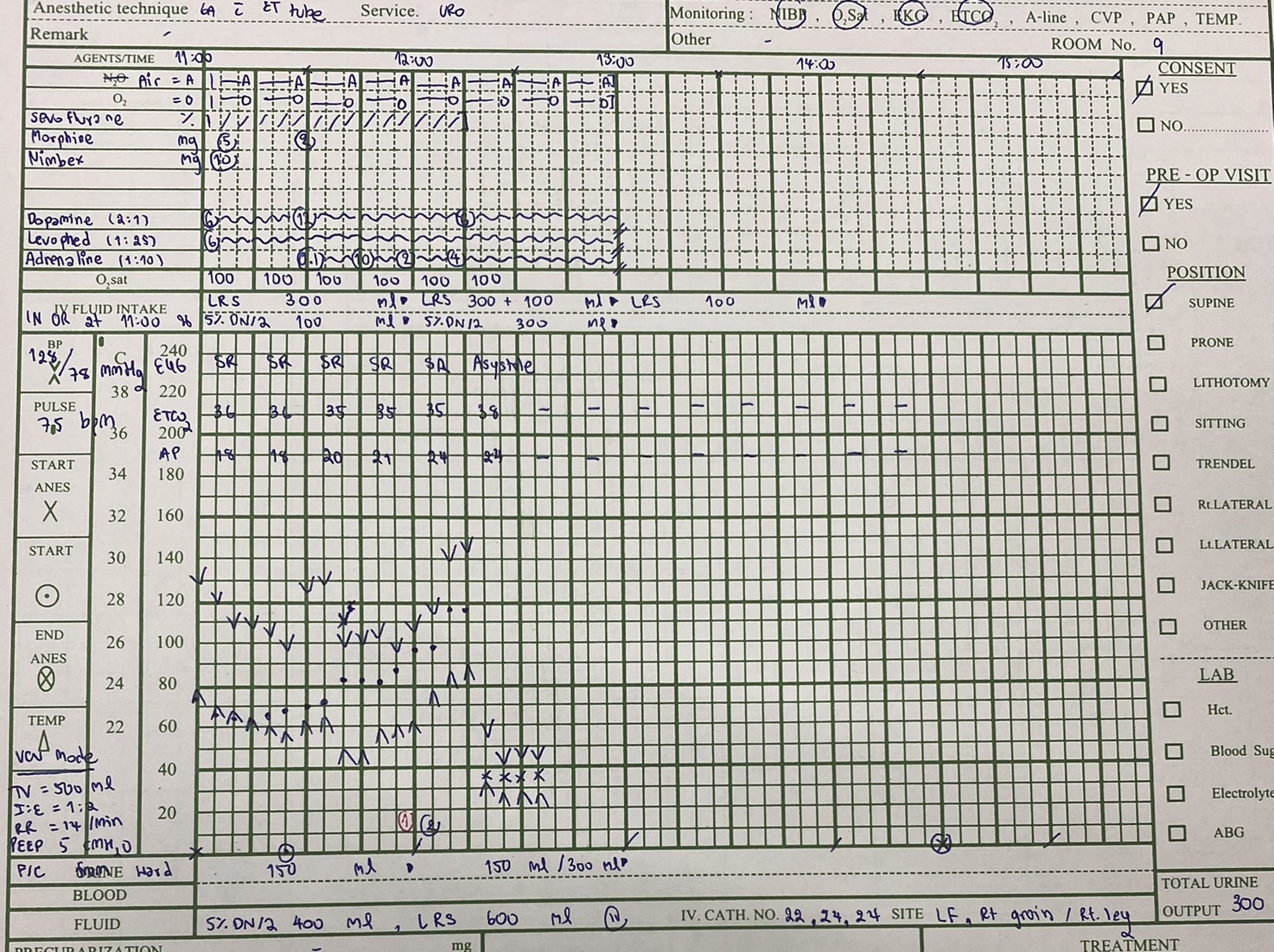 At 11:05
Induction O2 100 % 6 LPM, Sevoflurane 1 %
Muscle relaxant : Nimbex 10 mg IV
Opioid : Morphine 5 mg IV
Position : Supine
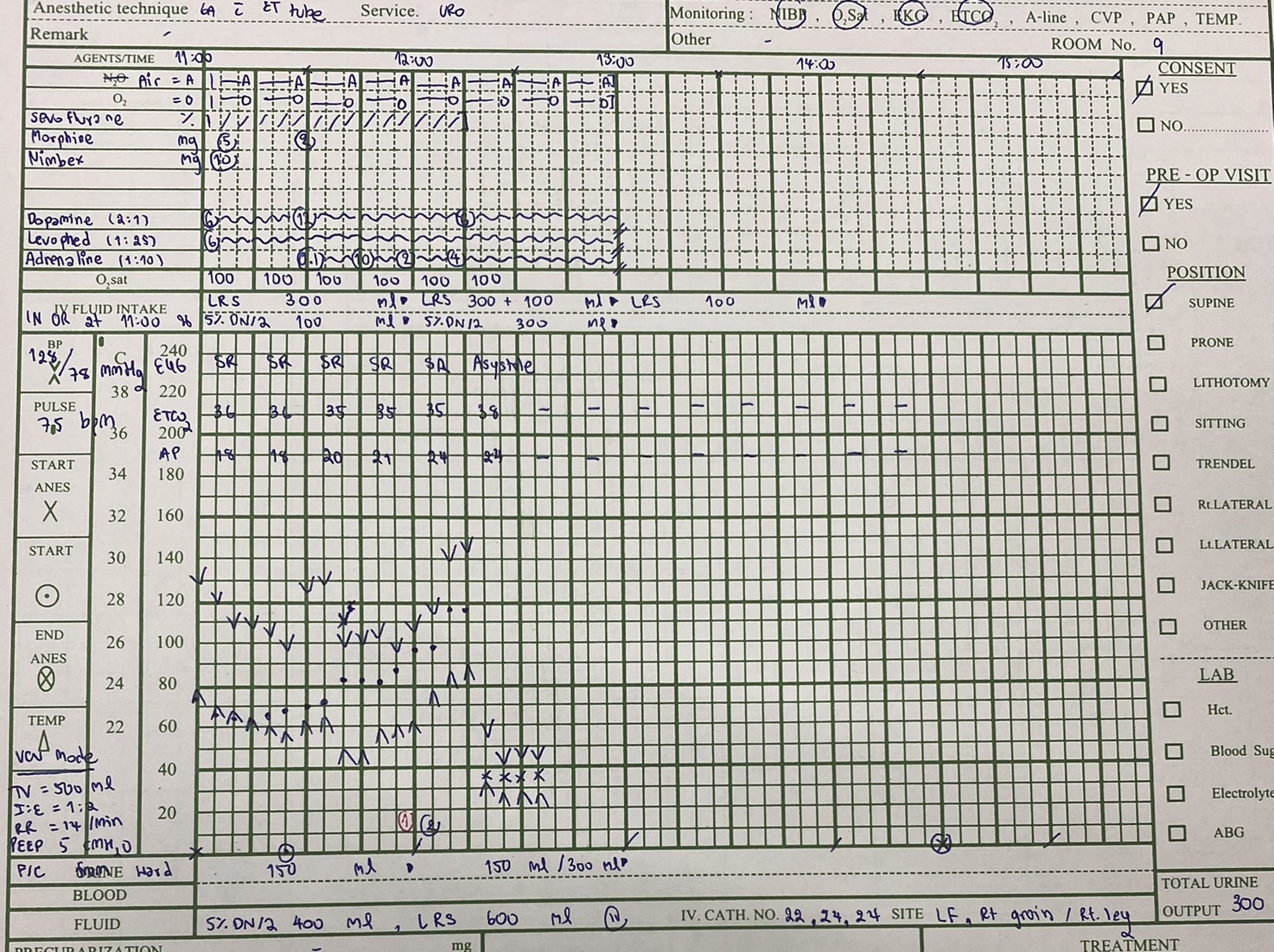 Start operation at 11:25
BP 98/60 mmHg, PR 68 bpm
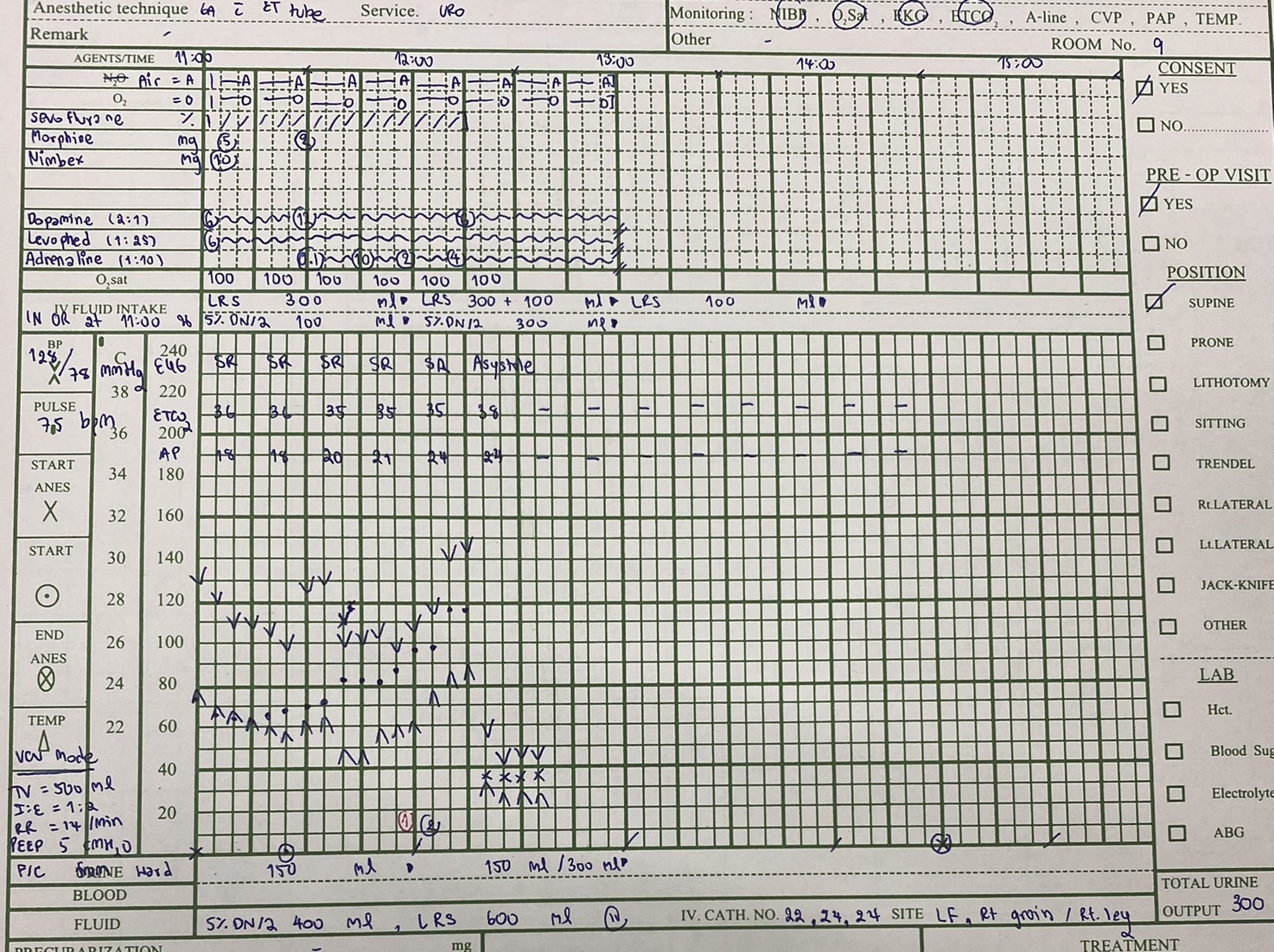 Start operation at 11:25
Heparin 30,000 unit IV at 11:59
Median sternotomy was done at 12:05
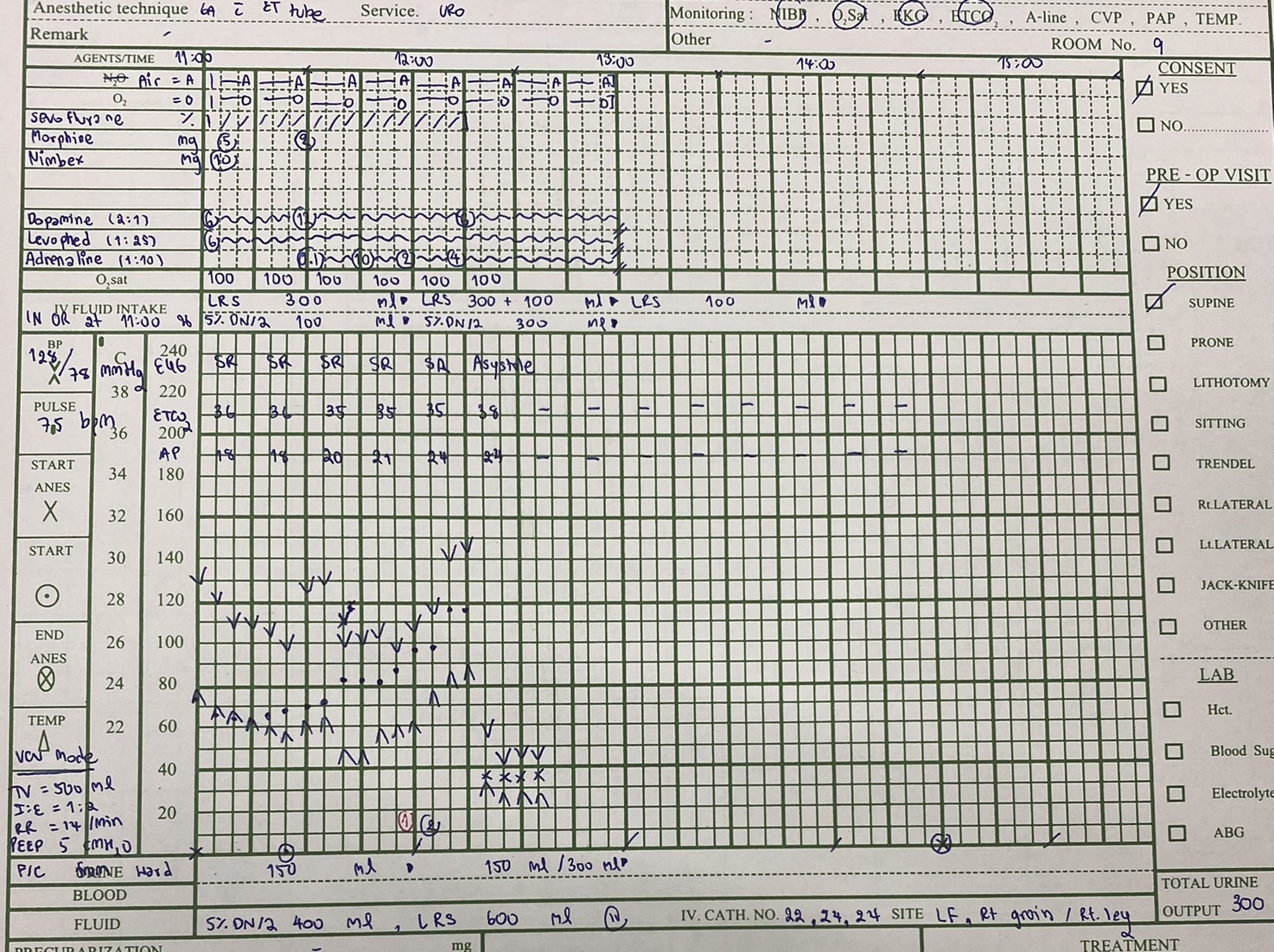 CVT dissect heart (Aorta, IVC, SVC and PA) and applied cardioplegia needle
Uro dissect renal arteries & veins,  bilateral iliac vein, ureter and bilateral kidneys 
CVT clamp ascending aorta and infused HTK solution
Then SVC was ligated
IVC and Pulmonary vein were incised.
When 2,000 ml HTK was infused, clamp was removed.
Slush ice of acetar was placed in the thoracic and abdominal compartment to cool down the organs 
Heart was resected 
Then both kidneys was resected
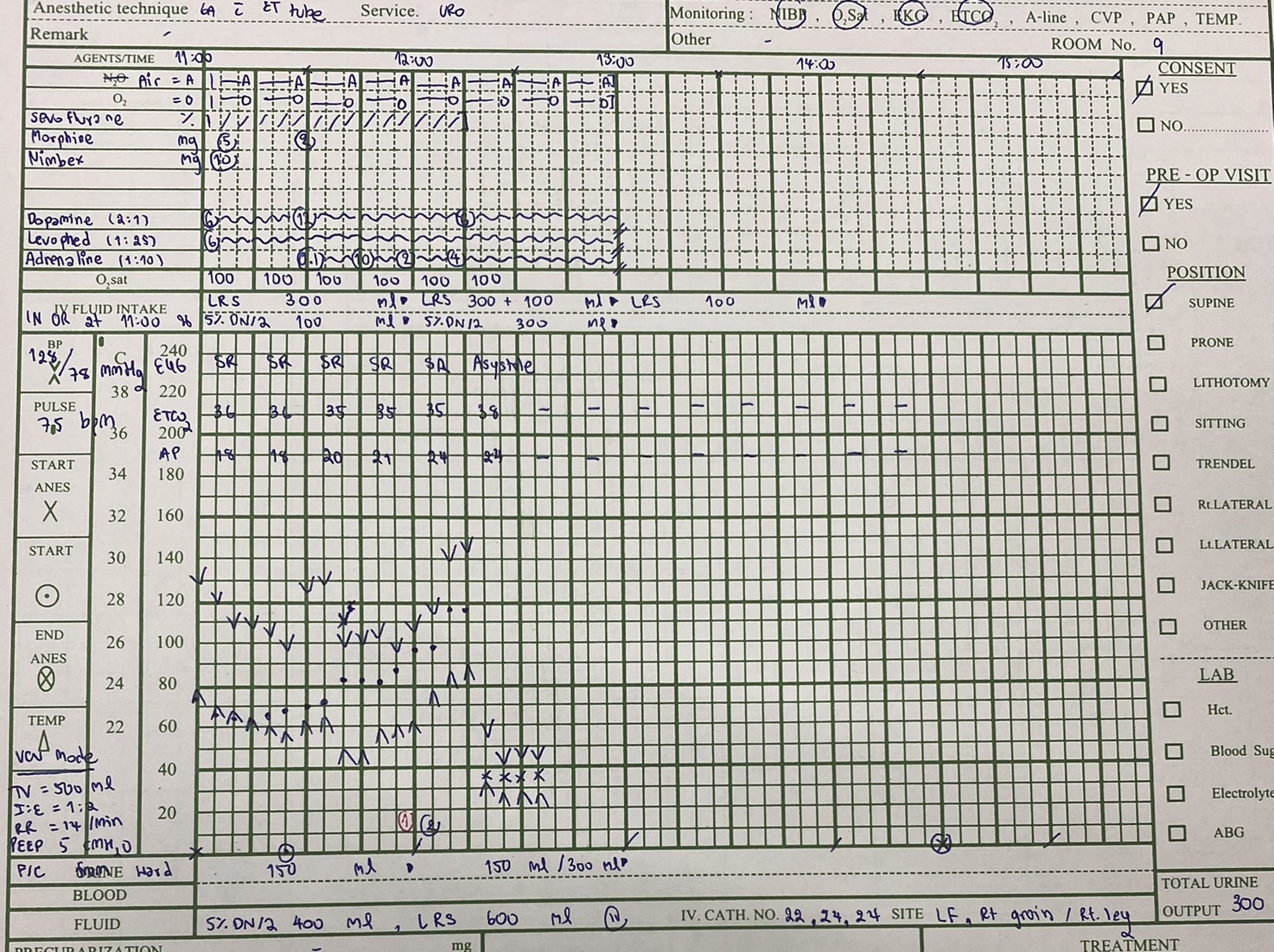 Total operation time : 3 hours 30 min
Total IV intake 1,200 ml
Urine output 300 ml
Blood loss 500 ml 
Morphine 7 mg
Take home message
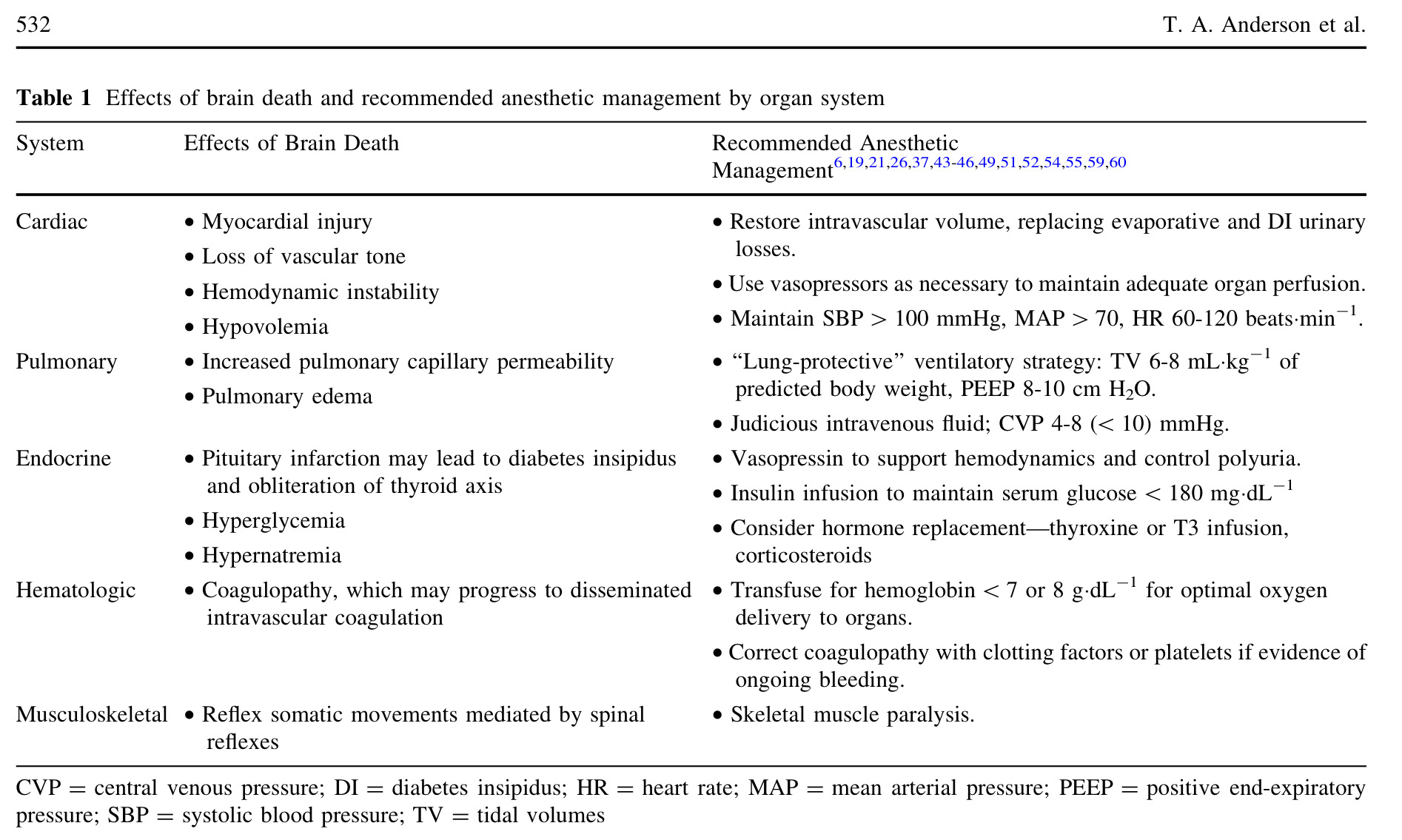 Thank you